Lección 7
JUSTIFICADOS POR LA FE
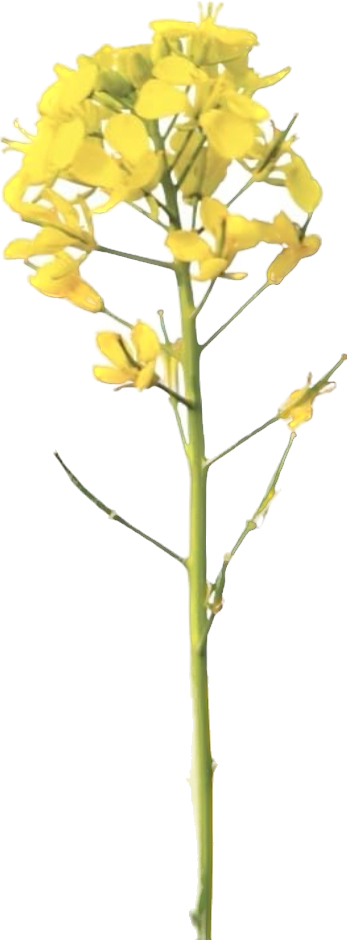 Gálatas 2.11-21
«[Y] lo que ahora vivo en la carne, lo vivo en la fe del Hijo de Dios,
el cual me amó y se entregó a sí mismo por mí». 
Gálatas 2.20b
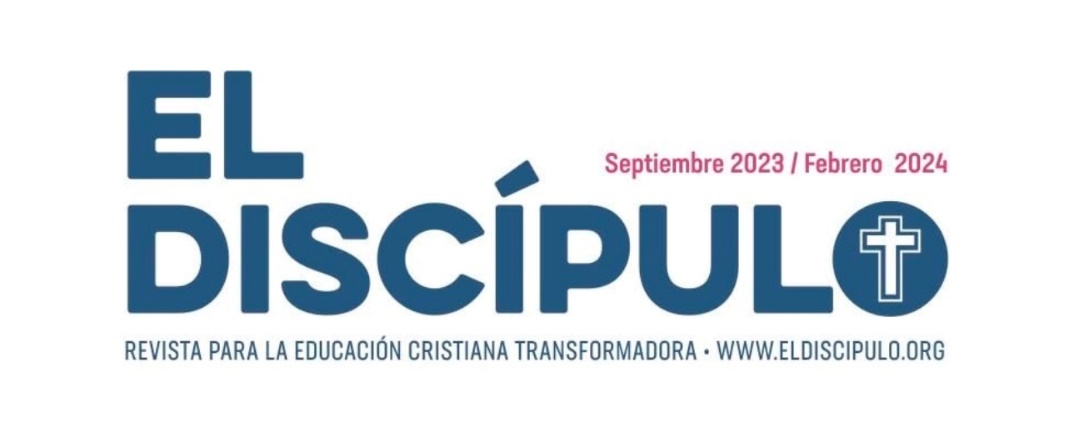 Año 31/Vol. 2
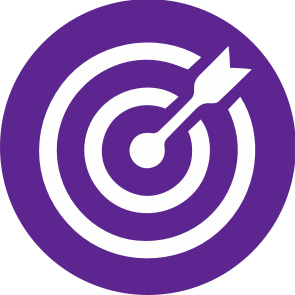 OBJETIVOS
Afirmar que, a partir del sacrificio en la cruz del calvario de Cristo por nosotros, la salvación es por la fe en él.
Señalar que ser justificados por la fe significa que huelgan los méritos con cargo a las obras para ser perdonados por Dios.
Añadir que por medio de la gracia vivimos el amor que nos une a Cristo.
Definir el reto al cual se enfrenta la Iglesia: proclamar la sola salvación en Cristo Jesús.
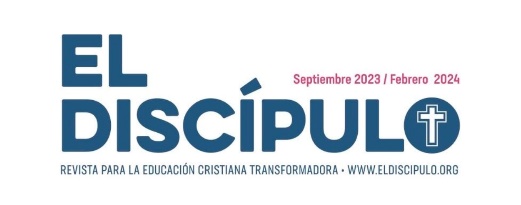 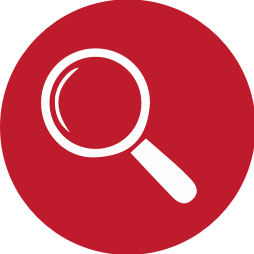 VOCABULARIO
Antioquía: Ciudad localizada en Siria. Tercera ciudad más importante de todo el Imperio romano. Fue allí donde se predicó por primera vez el evangelio a los paganos y los creyentes fueron llamados cristianos por primera vez.
Judaizar: Hacer que los gentiles adopten las creencias judías.
Gracia: Es la acción de Dios para salvar al género humano sin considerar sus méritos, es decir, sus obras. La salvación es un favor de Dios donde huelga el cumplimiento de la ley.
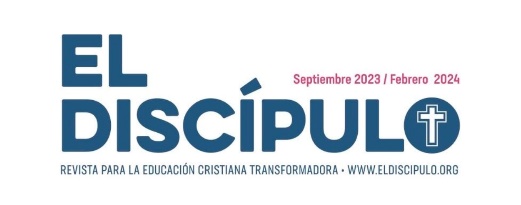 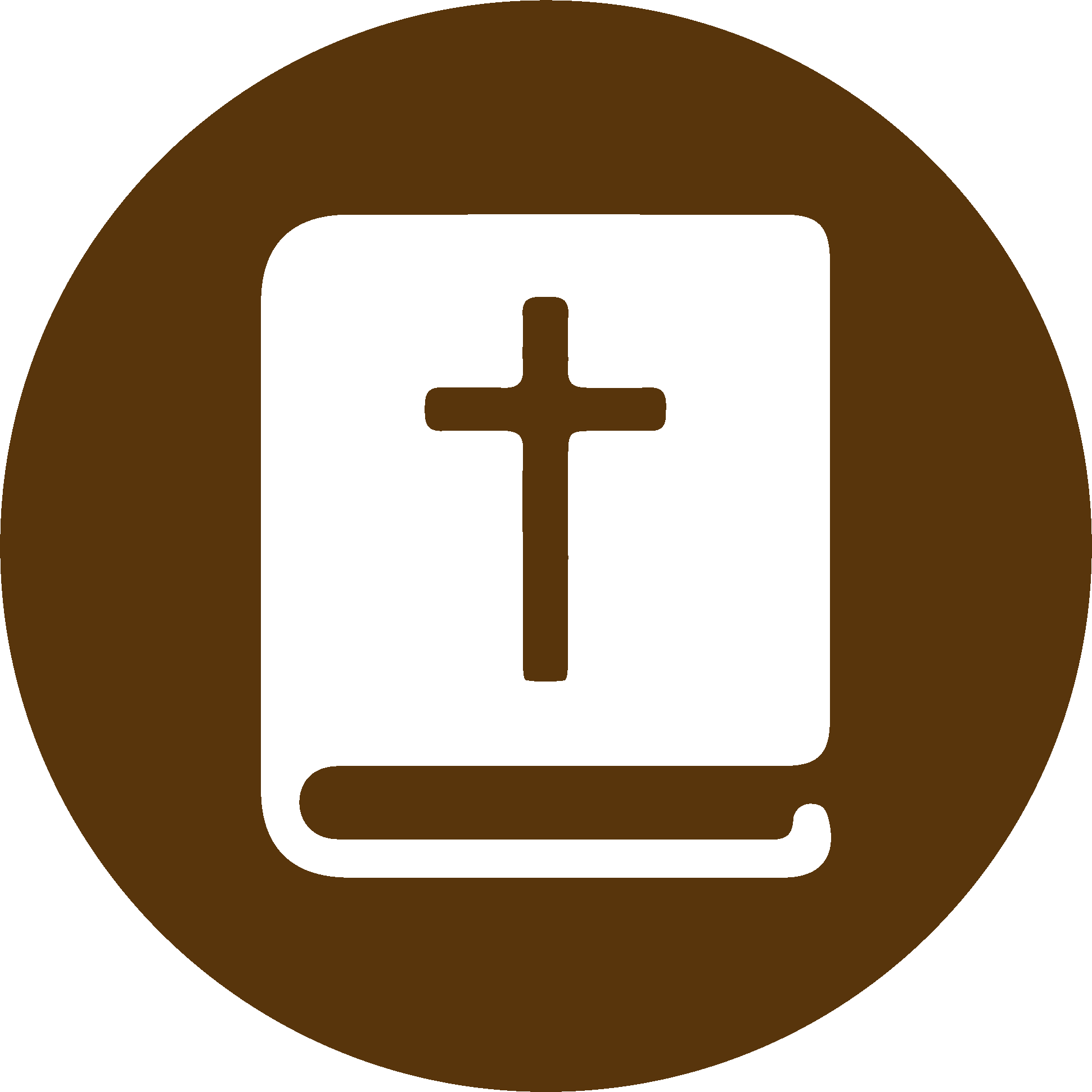 TEXTO BÍBLICO: Gálatas 2.11-12
VP

11 Pero cuando Cefas fue a la ciudad de Antioquía, lo reprendí en su propia cara, porque lo que estaba haciendo era condenable.

12 Pues primero comía con los no judíos, hasta que llegaron algunas personas de parte de Santiago; entonces comenzó a separarse, y dejó de comer con ellos, porque tenía miedo de los fanáticos de la circuncisión.
RVR

11 Pero cuando Pedro vino a Antioquía, lo reprendí cara a cara, porque era de condenar,

12 pues antes que llegaran algunos de parte de Jacobo, comía con los gentiles; pero después que llegaron, se retraía y se apartaba, porque tenía miedo de los de la circuncisión.
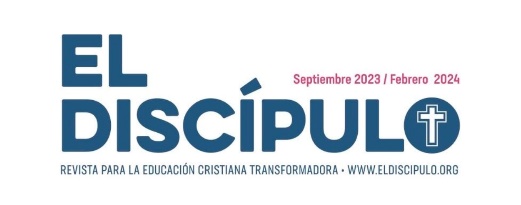 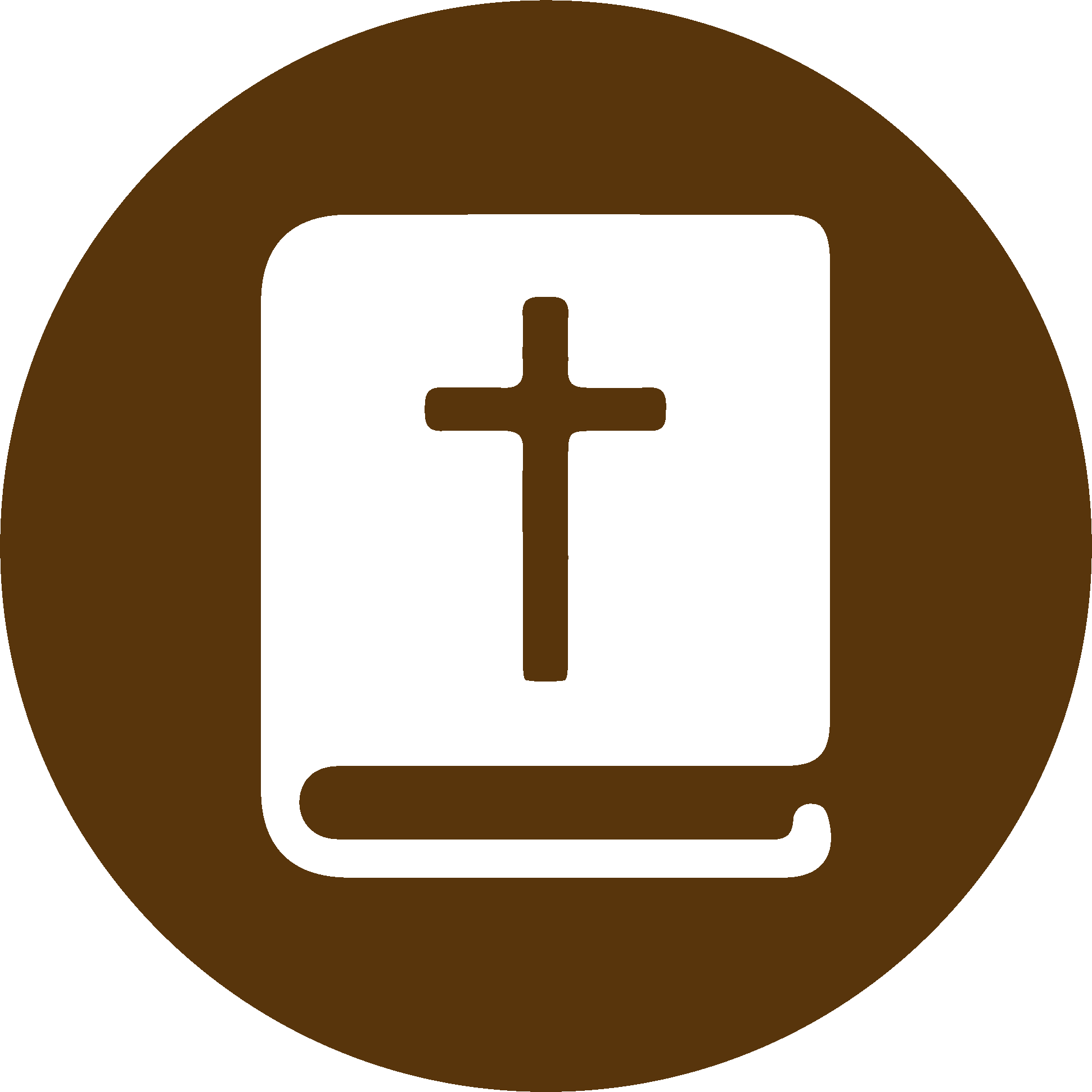 TEXTO BÍBLICO: Gálatas 2.13-14
VP

13 Y los otros creyentes judíos consintieron también con Pedro en su hipocresía, tanto que hasta Bernabé se dejó llevar por ellos.

14 Por eso, cuando vi que no se portaban conforme a la verdad del evangelio, le dije a Cefas delante de toda la comunidad: «Tú, que eres judío, has estado viviendo como si no lo fueras; ¿por qué, pues, quieres obligar a los no judíos a vivir como si lo fueran?»
RVR

13 Y en su simulación participaban también los otros judíos, de tal manera que aun Bernabé fue también arrastrado por la hipocresía de ellos.

14 Pero cuando vi que no andaban rectamente conforme a la verdad del evangelio, dije a Pedro delante de todos: «Si tú, siendo judío, vives como los gentiles y no como judío, ¿por qué obligas a los gentiles a judaizar?»
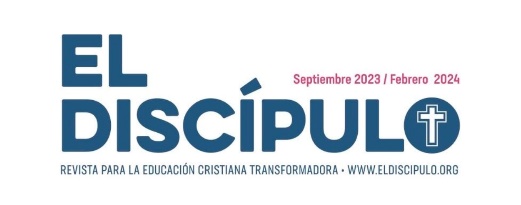 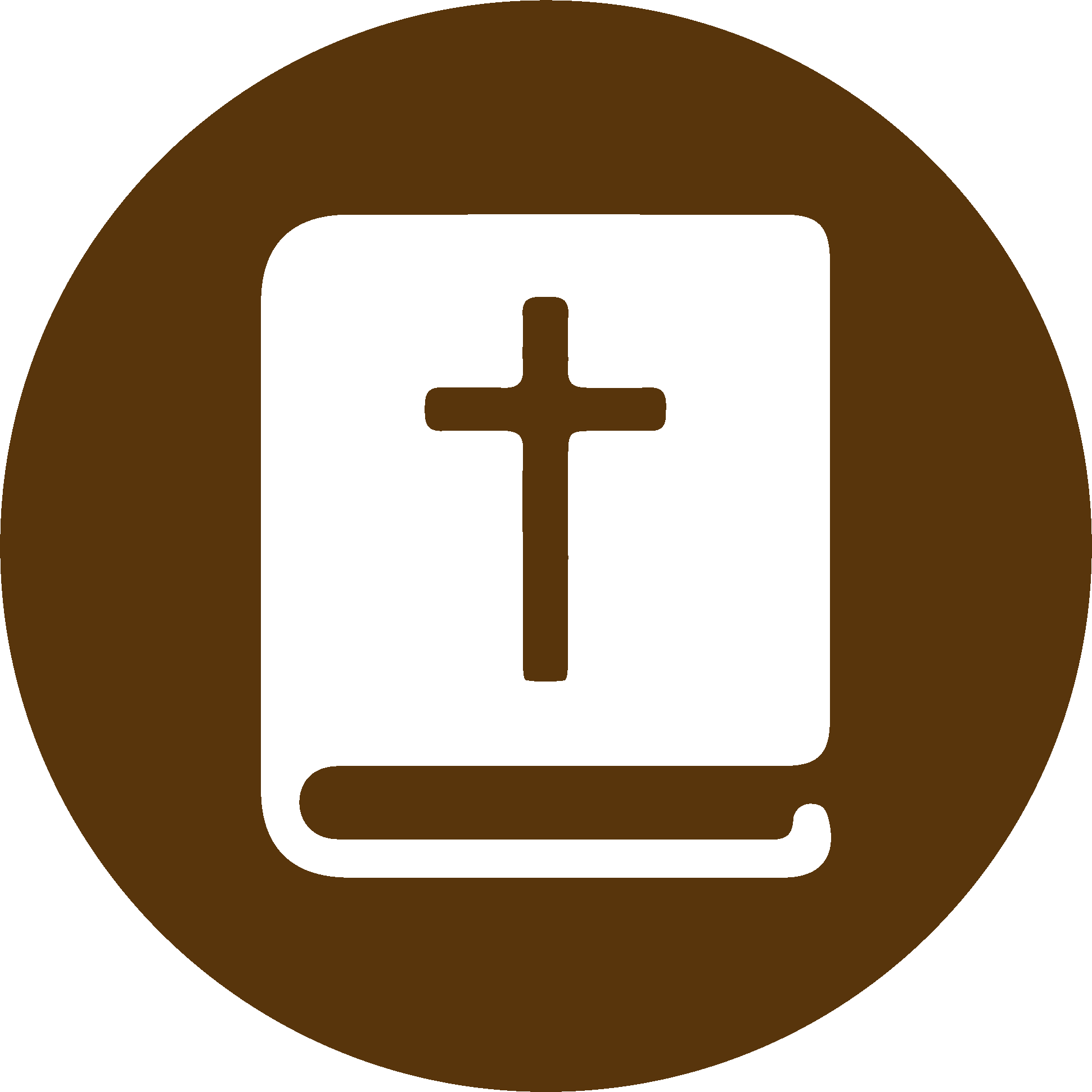 TEXTO BÍBLICO: Gálatas 2.15-16
VP

15 Nosotros somos judíos de nacimiento, y no pecadores paganos.

16 Sin embargo, sabemos que nadie es reconocido como justo por cumplir la ley sino gracias a la fe en Jesucristo. Por esto, también nosotros hemos creído en Jesucristo, para que Dios nos reconozca como justos, gracias a esa fe y no por cumplir la ley. Porque nadie será reconocido como justo por cumplir la ley.
RVR

15 Nosotros —judíos de nacimiento y no pecadores de entre los gentiles—,

16 sabiendo que el hombre no es justificado por las obras de la Ley, sino por la fe de Jesucristo, nosotros también hemos creído en Jesucristo, para ser justificados por la fe de Cristo y no por las obras de la Ley, por cuanto por las obras de la Ley nadie será justificado.
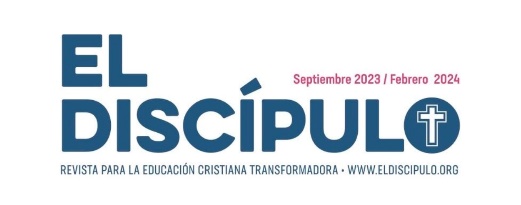 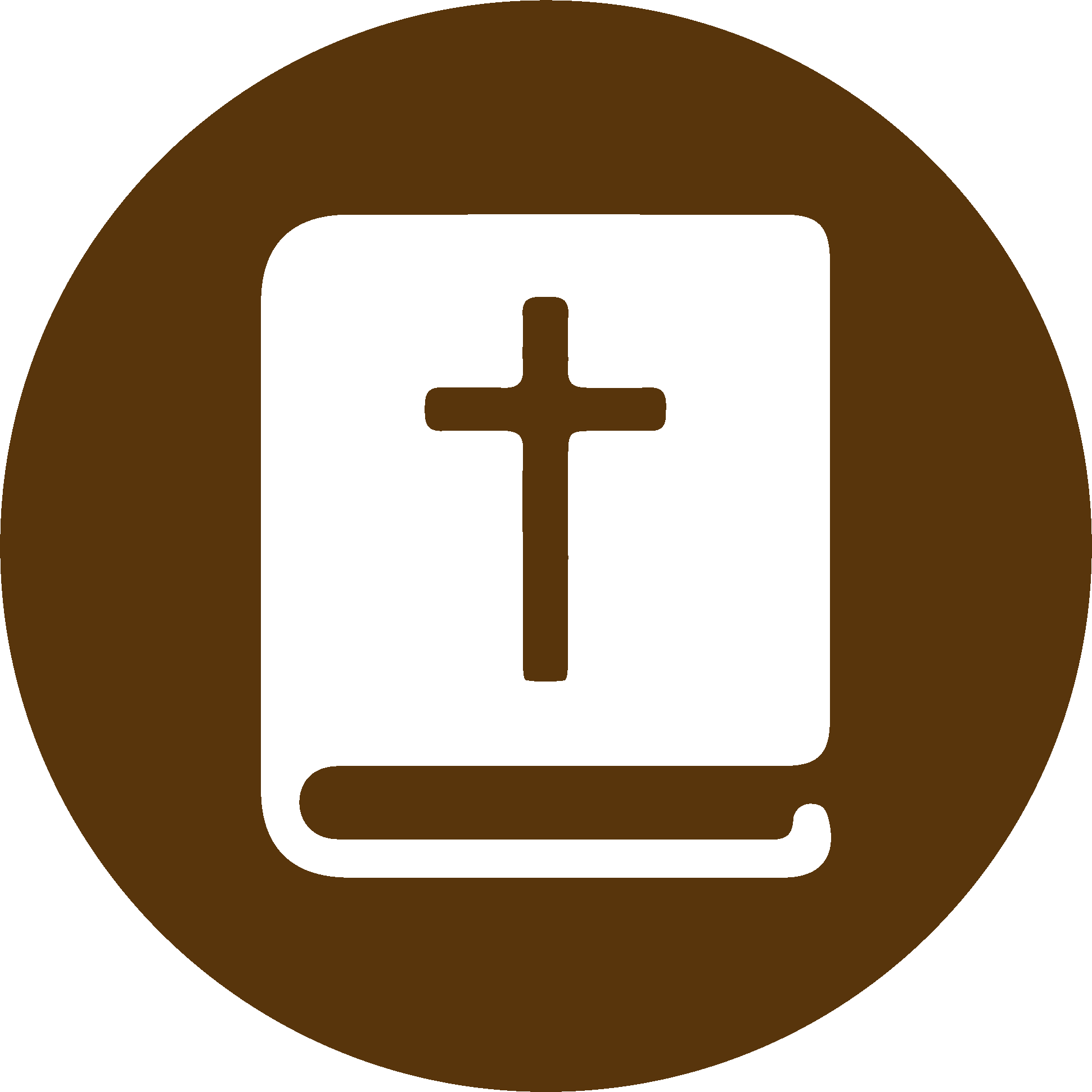 TEXTO BÍBLICO: Gálatas 2.17-18
VP

17 Ahora bien, si buscando ser reconocidos como justos por medio de Cristo, resulta que también nosotros somos pecadores, ¿acaso esto querrá decir que Cristo nos hace pecadores? ¡Claro que no!

18 Pues si destruyo algo y luego lo vuelvo a construir, yo mismo soy el culpable.
RVR

17 Ahora bien, si buscando ser justificados en Cristo, también nosotros resultamos ser pecadores, ¿es por eso Cristo ministro de pecado? ¡De ninguna manera!

18 Porque si las cosas que destruí, las mismas vuelvo a edificar, transgresor me hago.
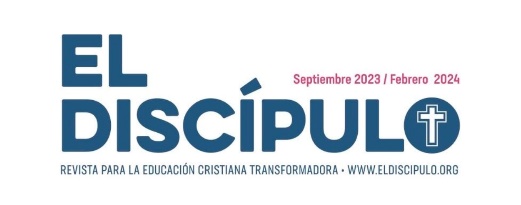 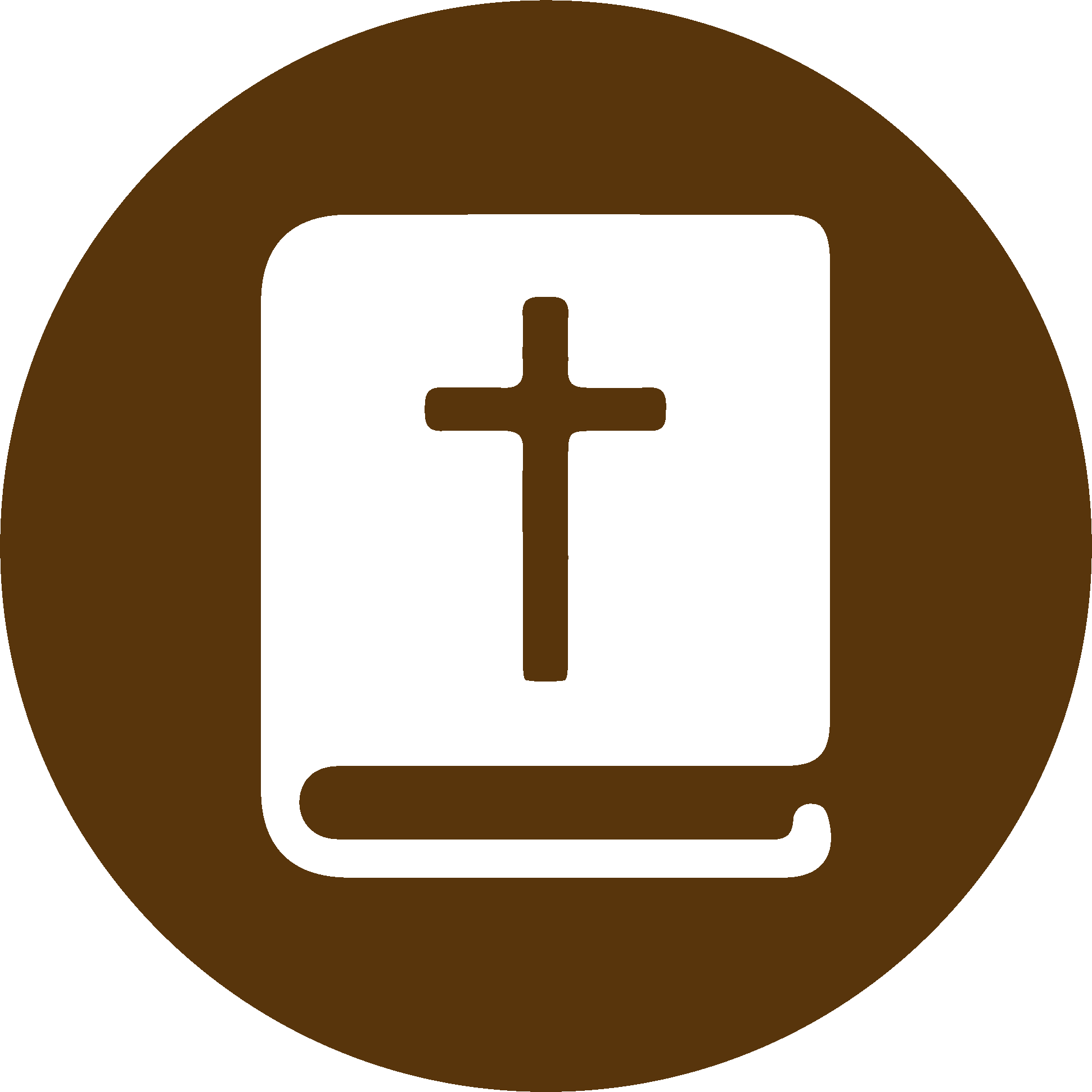 TEXTO BÍBLICO: Gálatas 2.19-20
VP

19 Porque por medio de la ley yo he muerto a la ley, a fin de vivir para Dios. Con Cristo he sido crucificado,

20 y ya no soy yo quien vive, sino que es Cristo quien vive en mí. Y la vida que ahora vivo en el cuerpo, la vivo por mi fe en el Hijo de
Dios, que me amó y se entregó a la muerte por mí.
RVR

19 Yo por la Ley morí para la Ley, a fin de vivir para Dios.

20 Con Cristo estoy juntamente crucificado, y ya no vivo yo, mas vive Cristo en mí; y lo que ahora vivo en la carne, lo vivo en la fe del Hijo de Dios, el cual me amó y se entregó a sí mismo por mí.
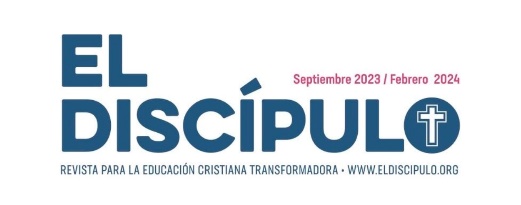 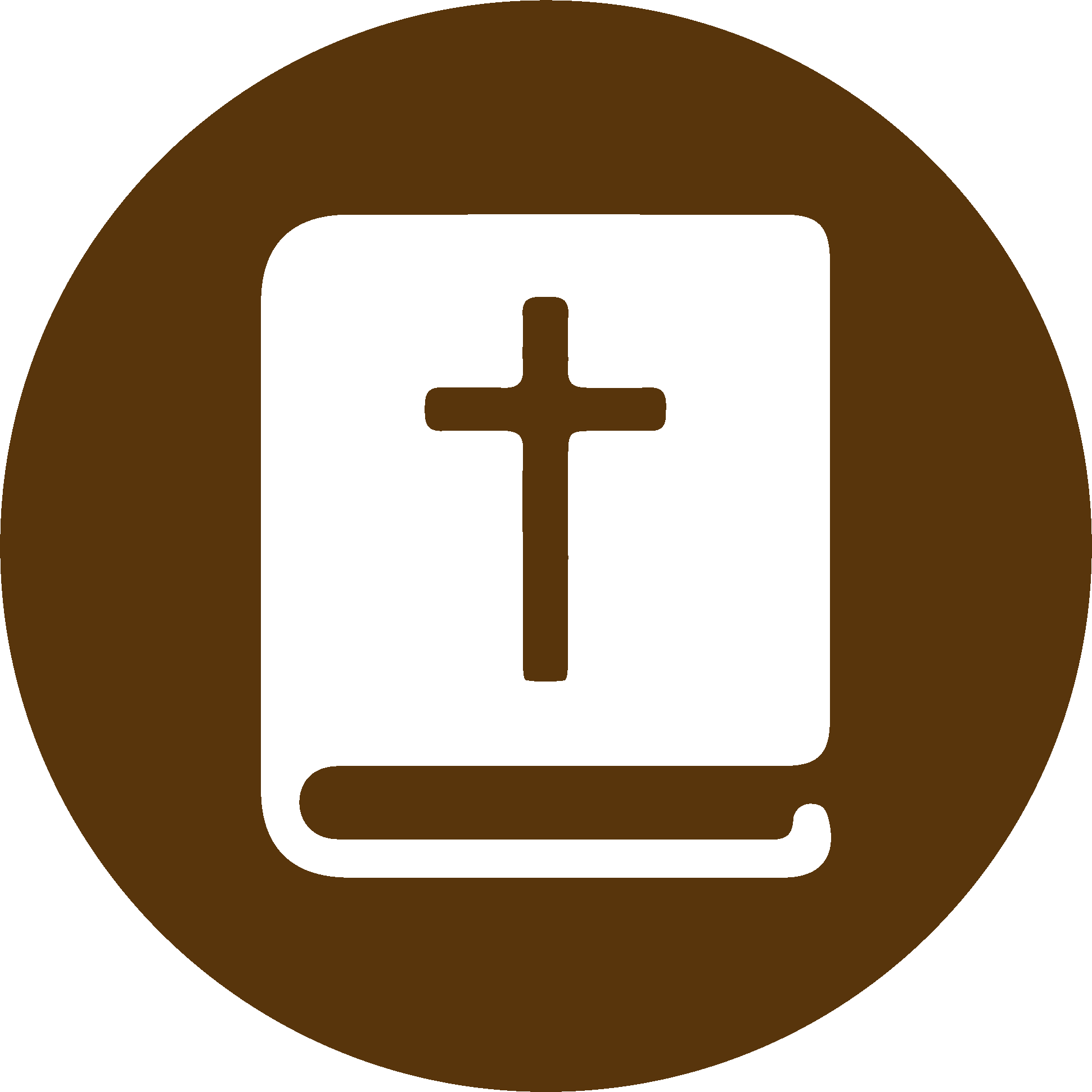 TEXTO BÍBLICO: Gálatas 2.21
VP

21 No quiero rechazar la bondad de Dios; pues si se obtuviera la justicia por medio de la ley, Cristo habría muerto inútilmente.
RVR

21 No desecho la gracia de Dios, pues si por la Ley viniera la justicia, entonces en vano murió Cristo.
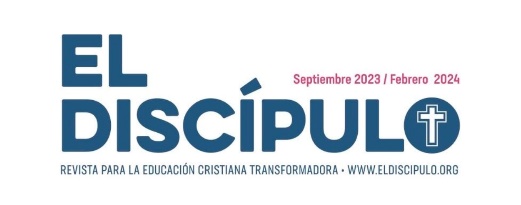 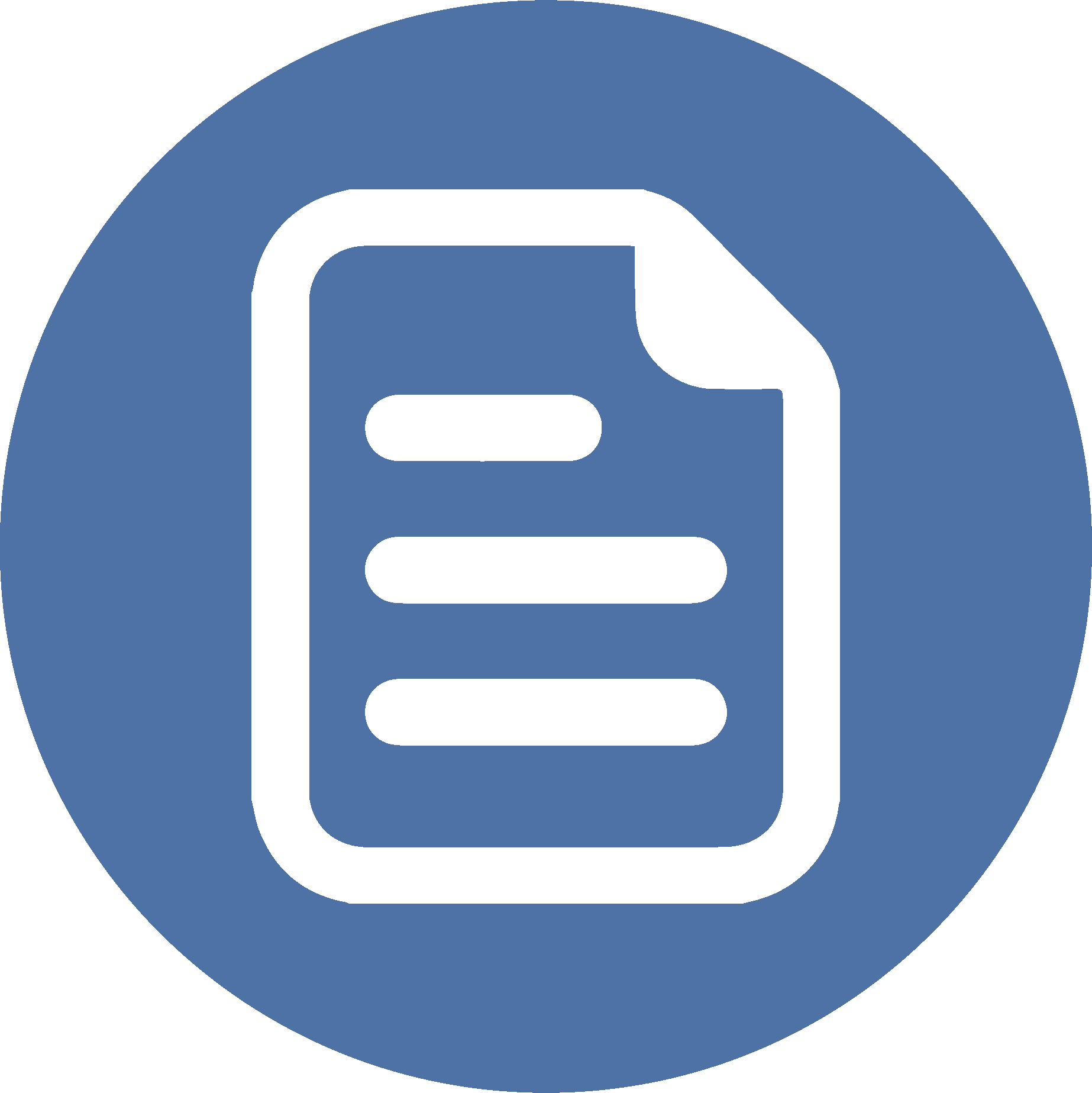 RESUMEN
El apóstol Pablo ejerció su autoridad para que se estableciera la diferencia entre el judaísmo y la fe cristiana cuando la iglesia primitiva comenzó a definir sus creencias.
Enfatizamos en que el ser humano no es justificado por las obras de la ley sino por la fe en Jesucristo.
Es fundamental entender que todos vivimos bajo los efectos de la gracia de Dios, es decir, todo lo que hemos recibido de él para nuestra salvación es la respuesta a su justicia que funciona por amor en nuestro beneficio. Esto es así porque no tenemos méritos para recibir el favor de Dios.
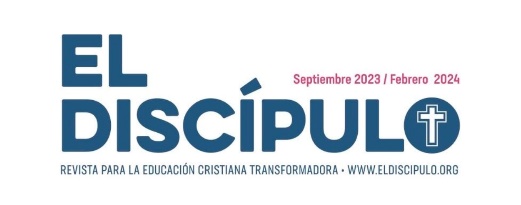 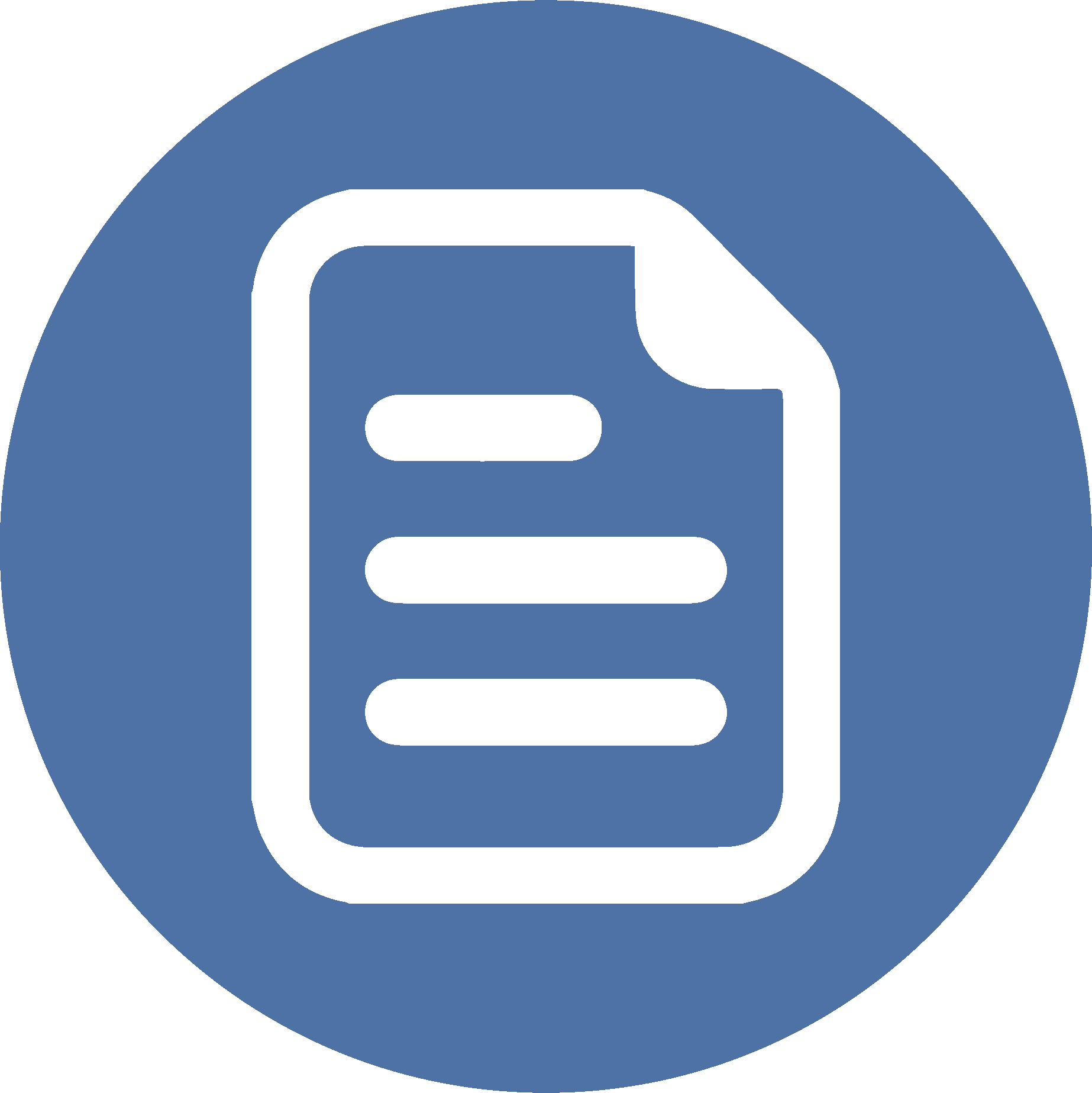 RESUMEN
Al definir el carácter de nuestra fe debemos seguir el ejemplo del apóstol Pablo, quien reconoció en Cristo el norte para su transformación doctrinal y espiritual (Gl 2.20).
En este tiempo que vivimos, donde confluyen tantas creencias, modos de vida, métodos informativos y otras novedades postmodernistas, se debe acentuar la pertinencia del evangelio como la verdad absoluta de Dios evidenciada y revelada en la persona de Jesucristo.
Debemos ser humildes y aceptar que somos salvos no por lo que hicimos (no por obras), sino por lo que Dios hizo en Cristo como expresión de su gracia en nuestro beneficio.
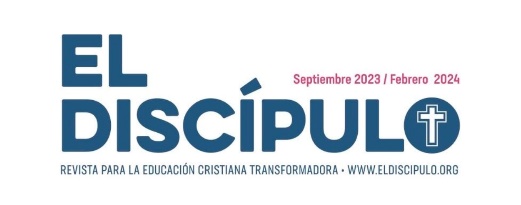 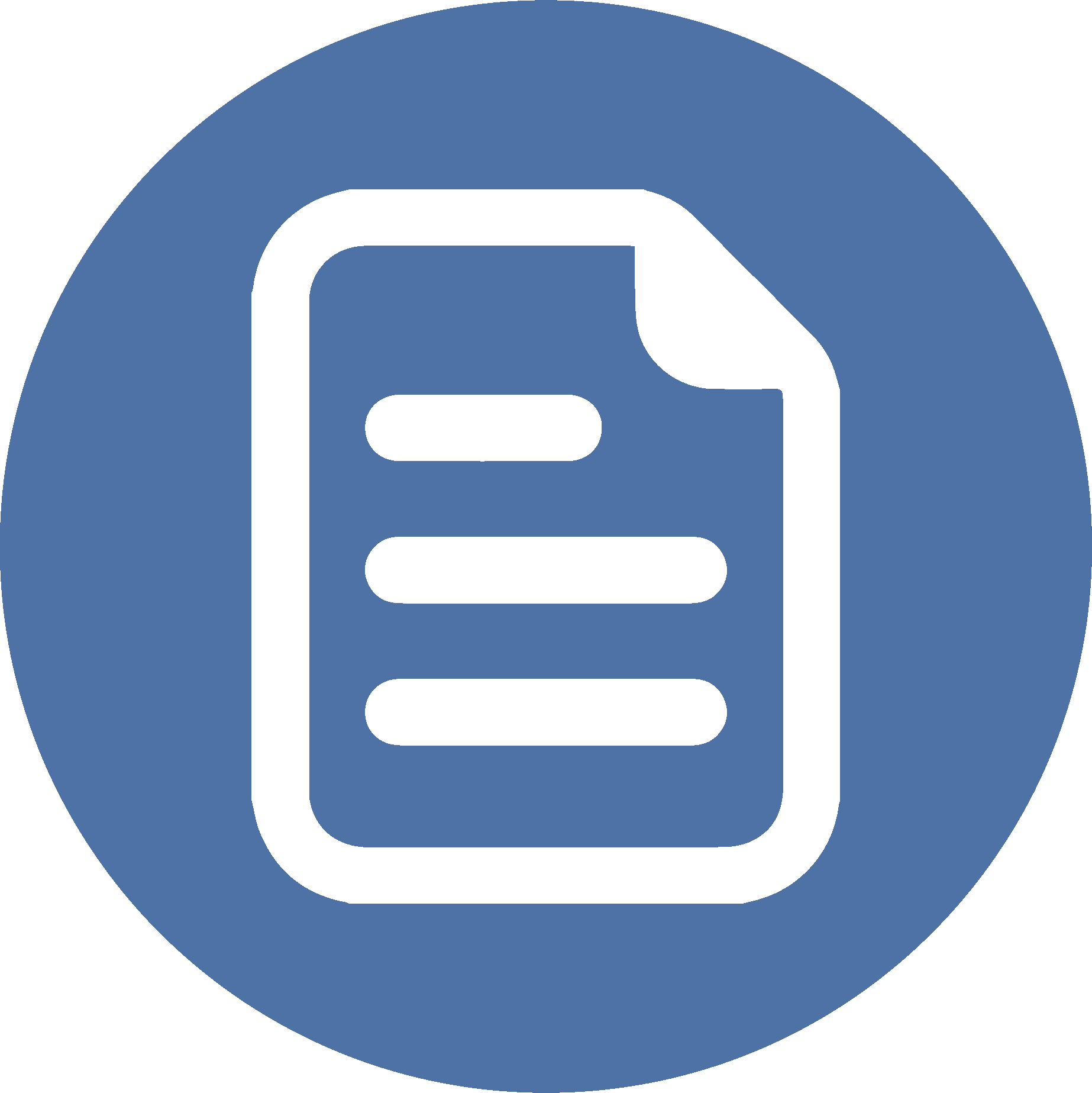 RESUMEN
La fe no es mera contemplación, salva, es creativa y actúa. De esa manera se evidencia que la fe se concretiza en obra, para dar vida (Stg 2.14-20).
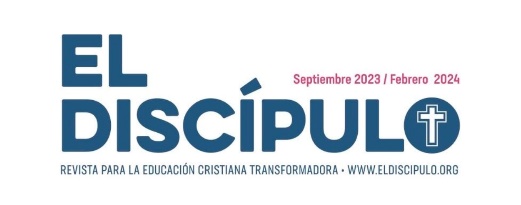 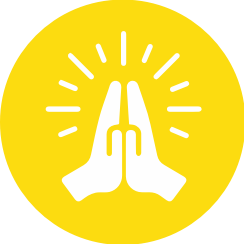 ORACIÓN
Señor, gracias te damos por todo lo que hiciste y harás por nosotros para salvarnos. Dios bueno, danos fuerzas y ayúdanos para seguir proclamando la gran verdad del evangelio que revela tu amor por nosotros. Ten misericordia, Señor, de este mundo y envía sobre todos el poder del Espíritu Santo para que entiendan que hay un solo Salvador: Cristo. Inspíranos para poner nuestra fe en acción y así ser compasivos y solidarios con las personas. ¡Amén!
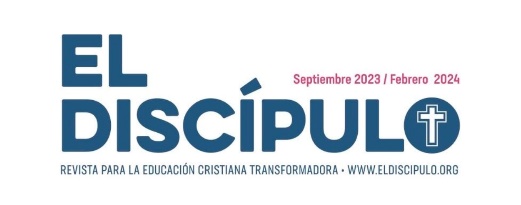